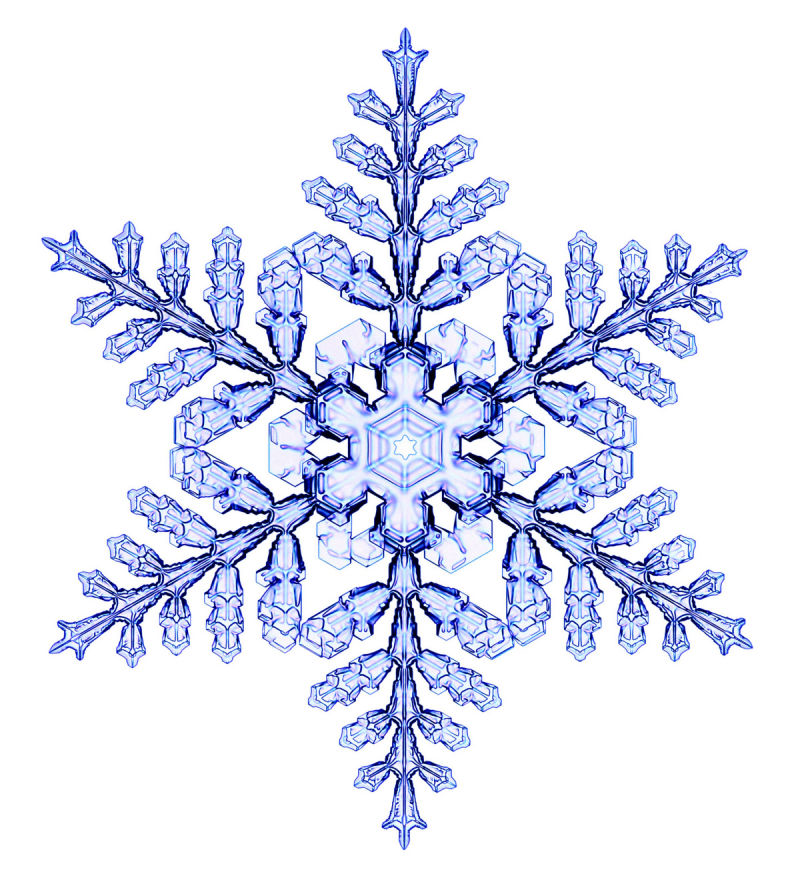 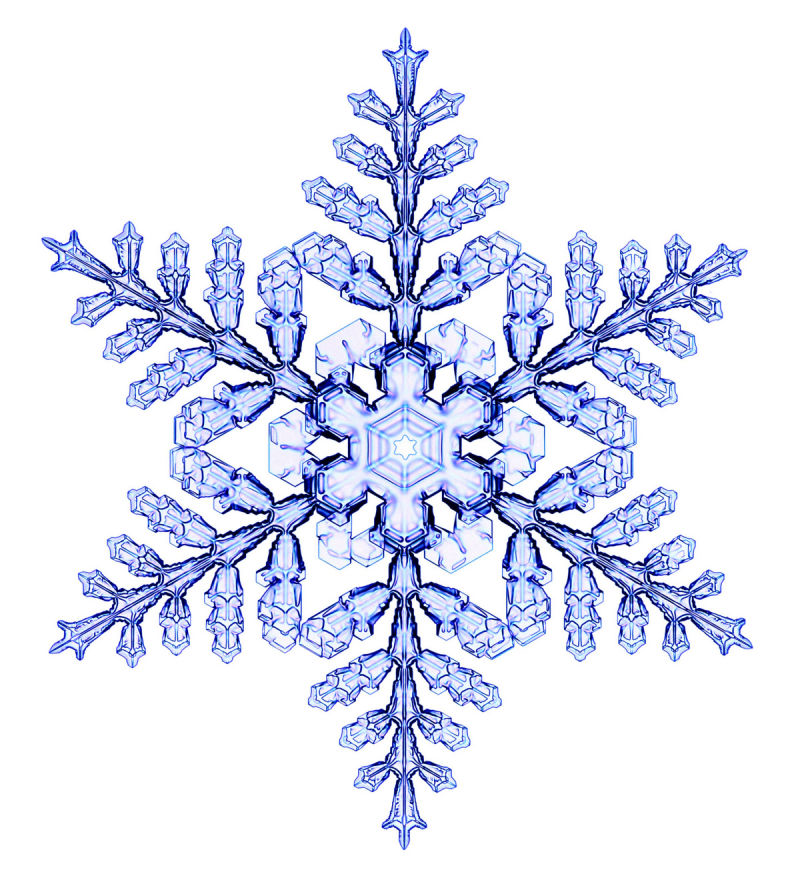 Quantifying socioecological consequences of changing snow & icescapes
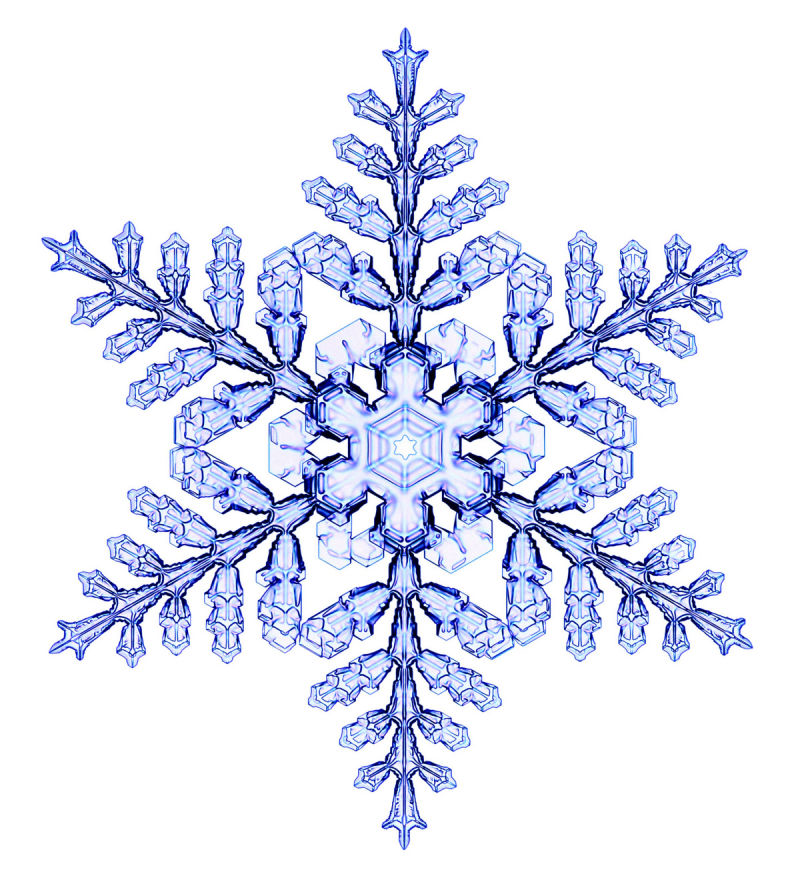 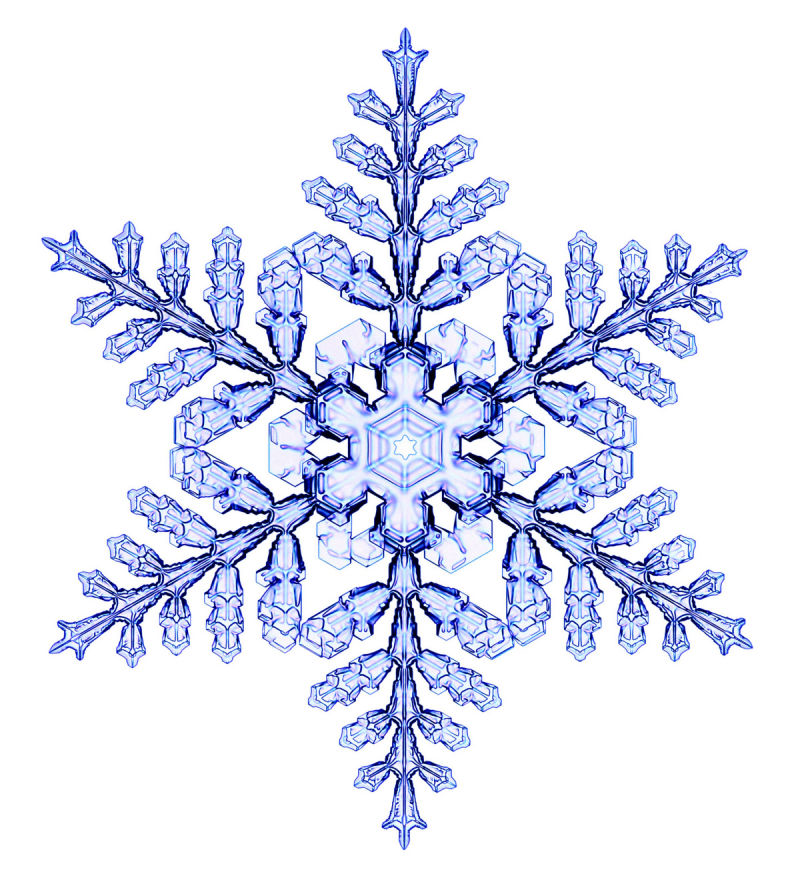 Natalie Boelman1, Todd Brinkman2, Glen Liston3, 
Laura Prugh4, and Adele Reinking3

1Lamont-Doherty Earth Observatory, Columbia University, 2University of Alaska Fairbanks, 3Colorado State University, 4University of Washington
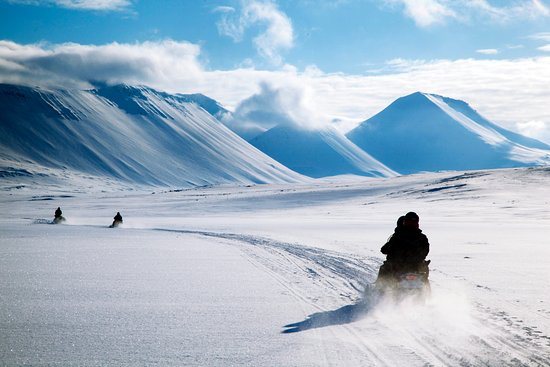 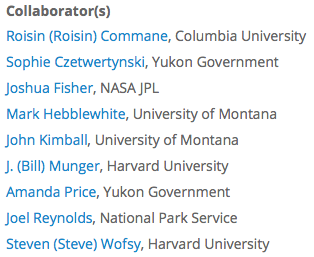 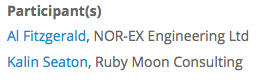 Motivation & Science Goal
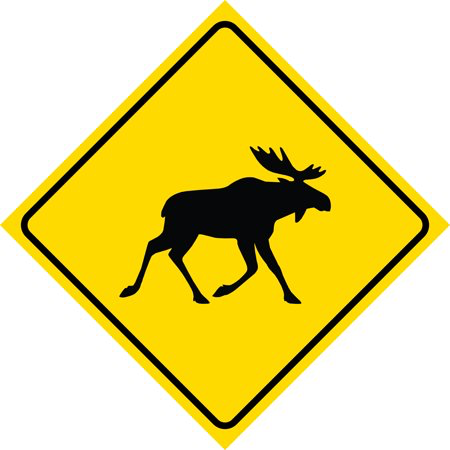 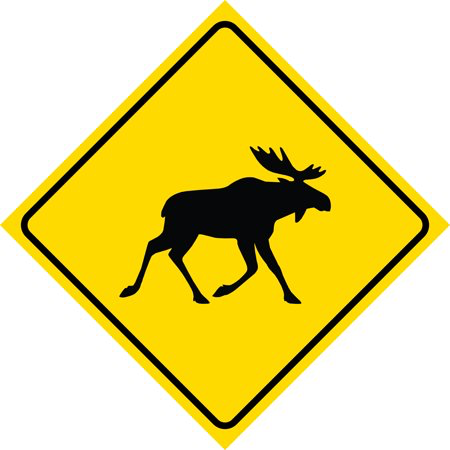 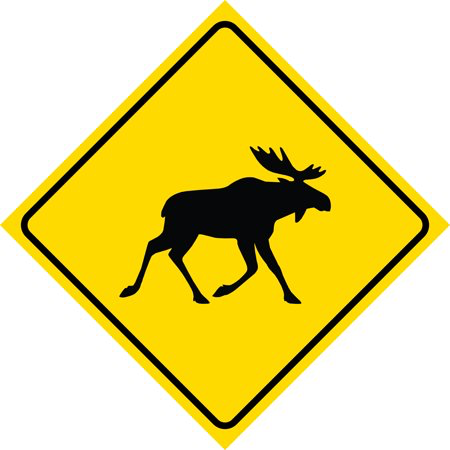 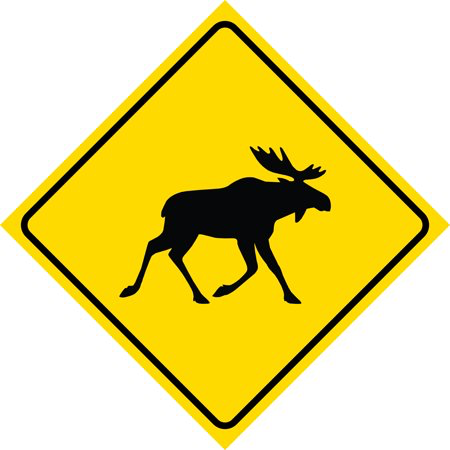 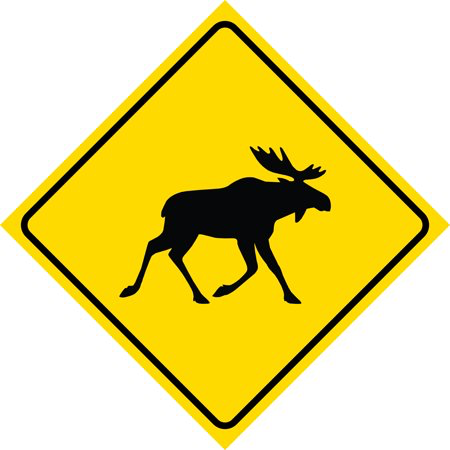 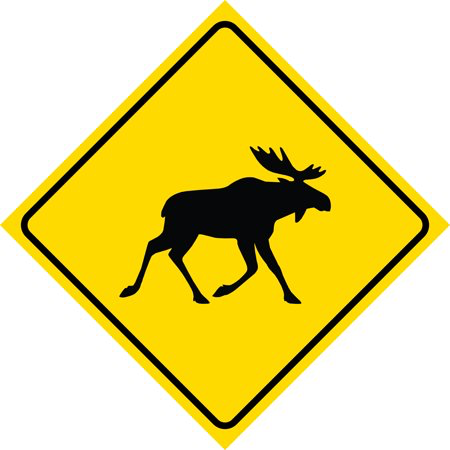 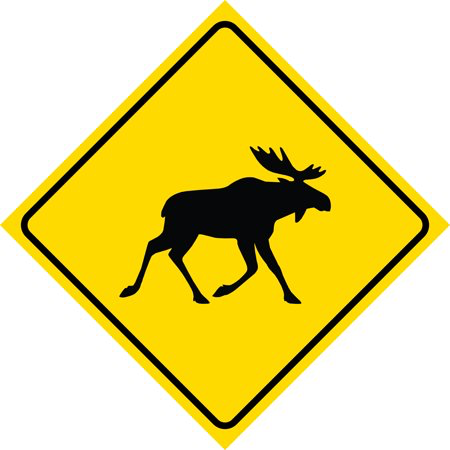 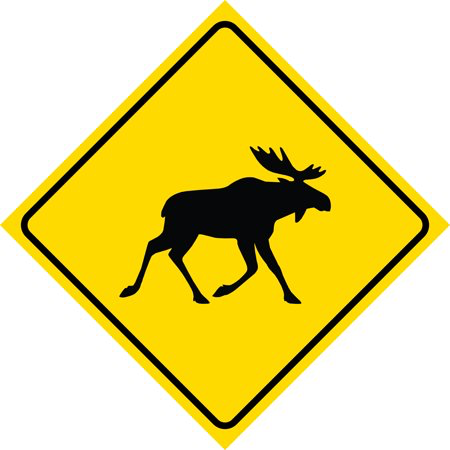 Because ABR snow and icescapes are rapidly changing, 
we will quantitatively evaluate recent and projected changes to:
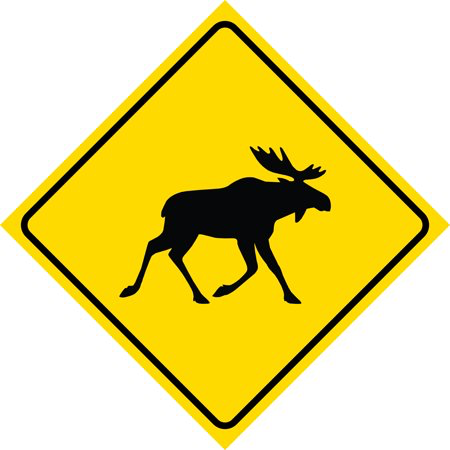 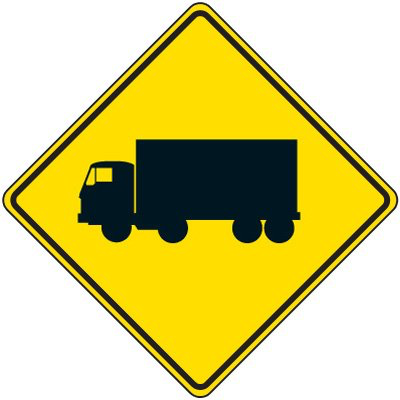 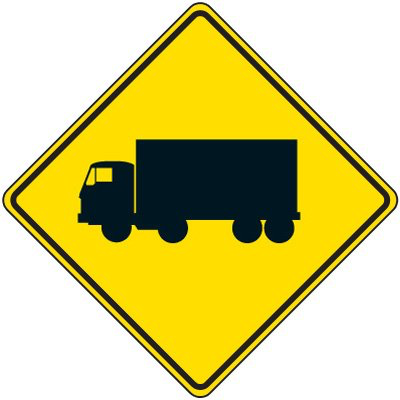 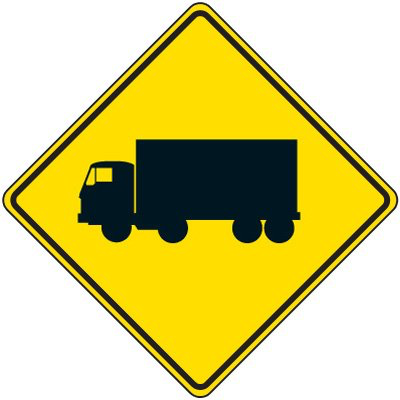 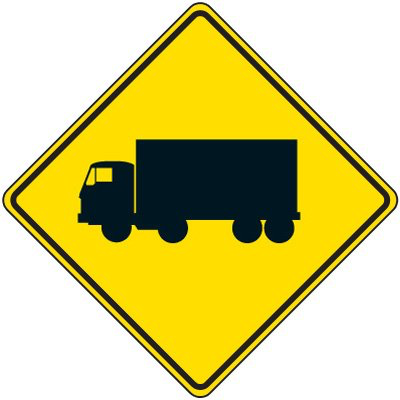 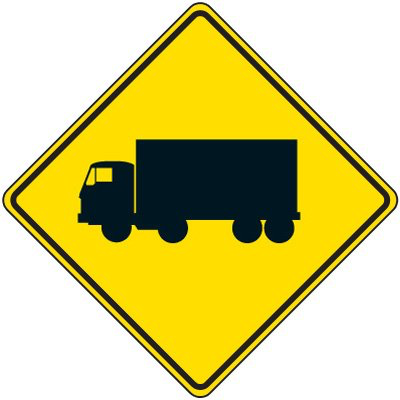 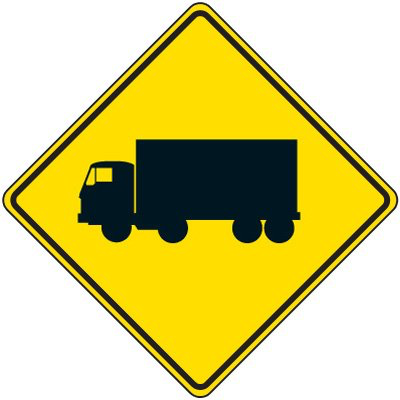 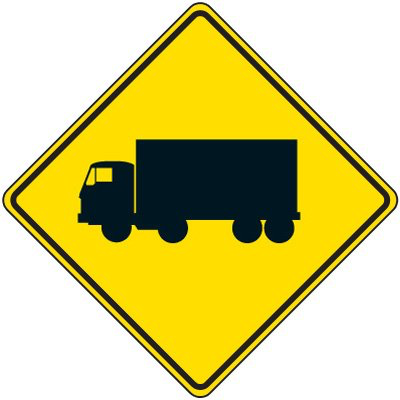 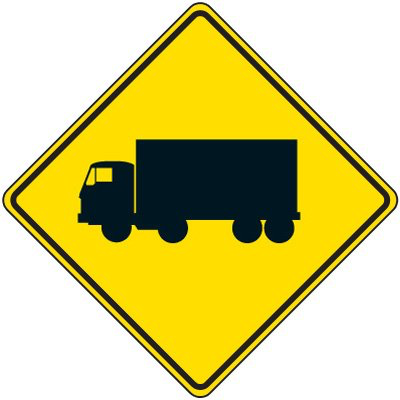 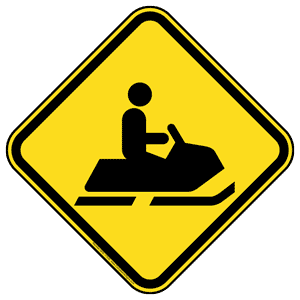 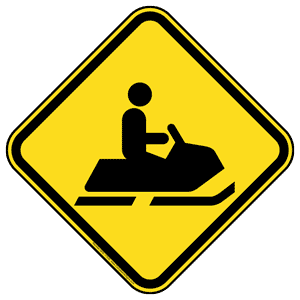 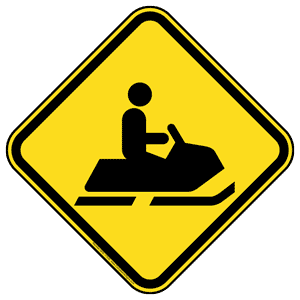 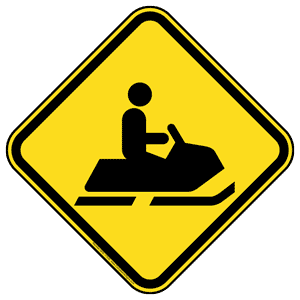 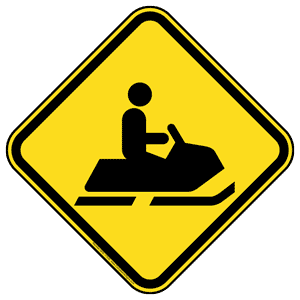 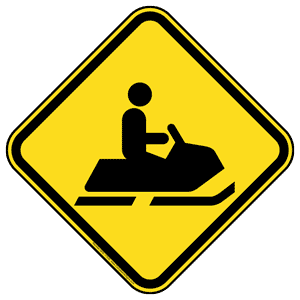 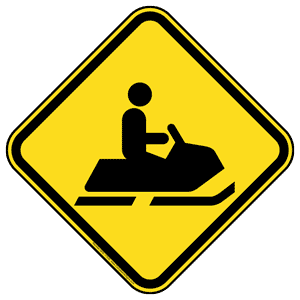 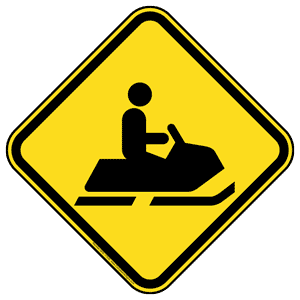 Natural resources & 
               Subsistence opportunities
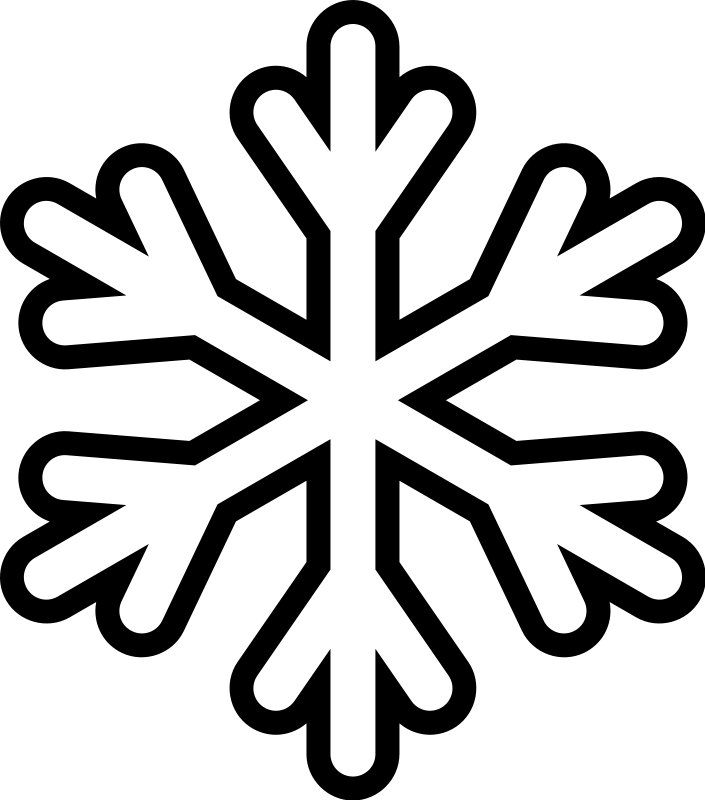 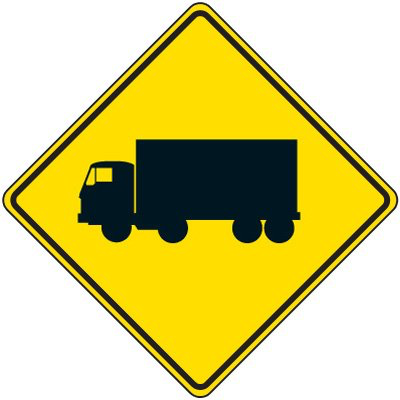 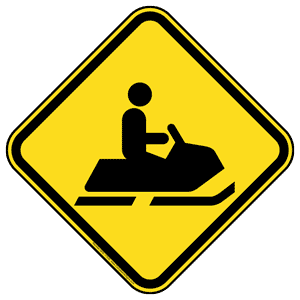 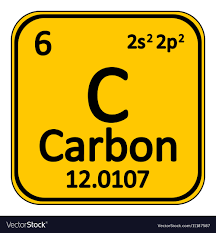 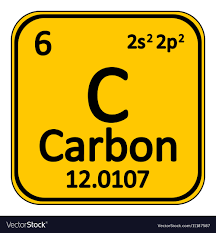 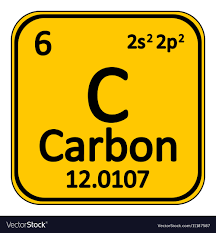 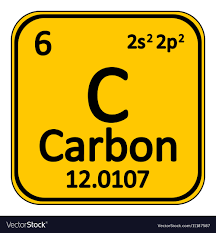 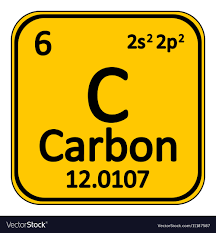 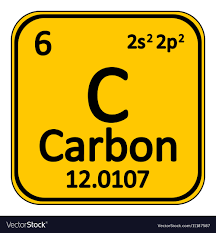 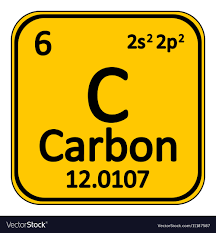 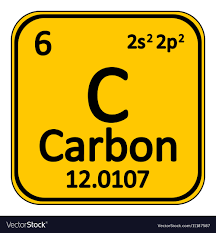 Winter transportation networks
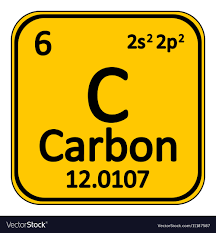 C cycling & Climate regulation
2
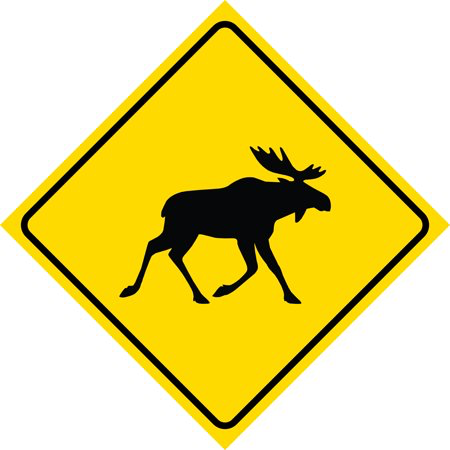 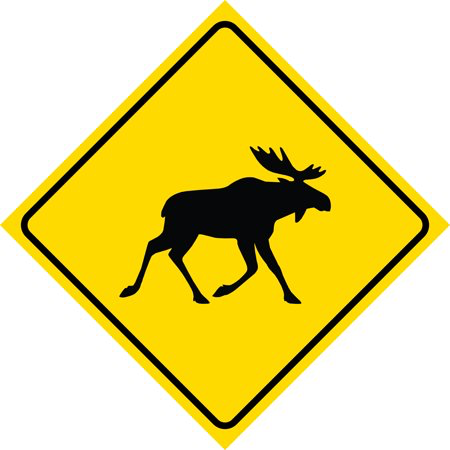 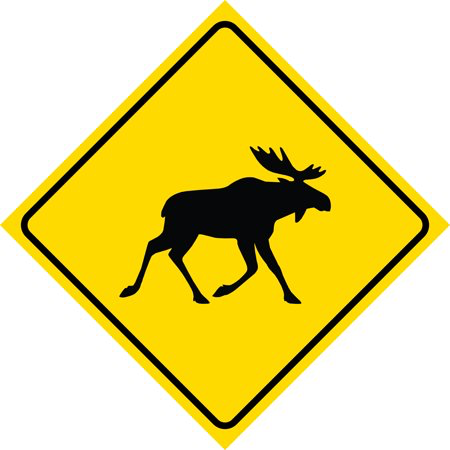 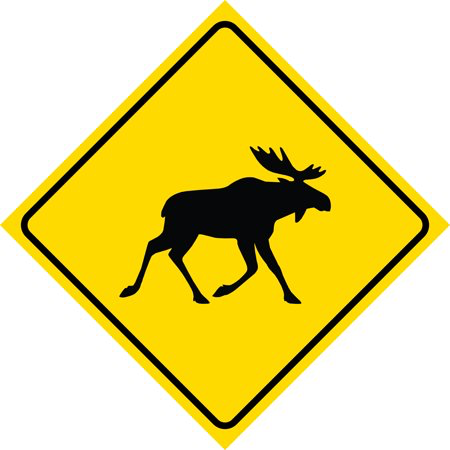 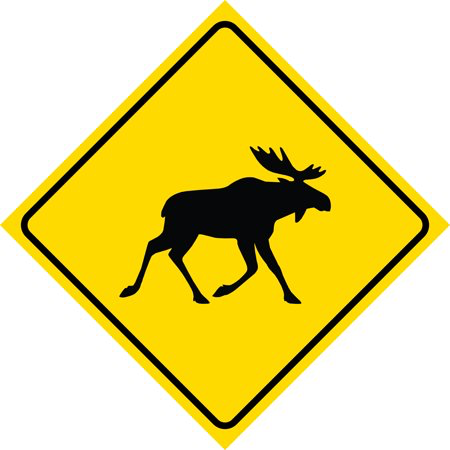 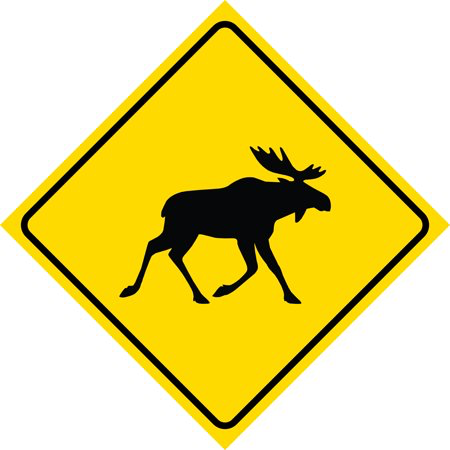 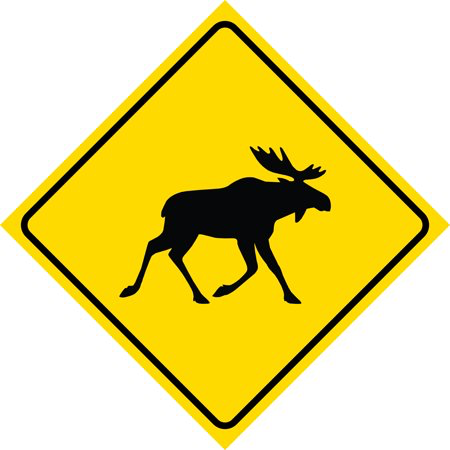 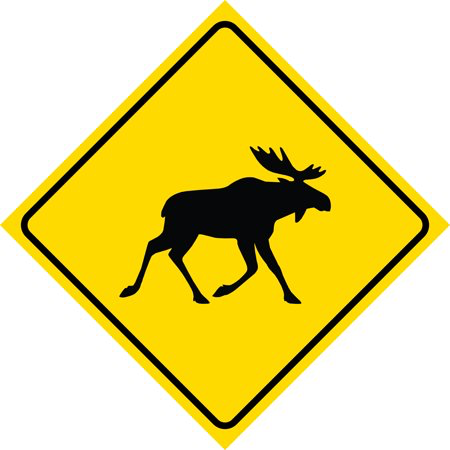 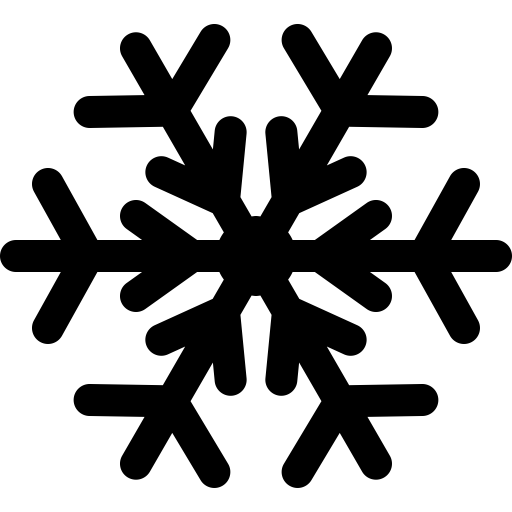 Obj. 1: Quantify past and present-day spatiotemporal dynamics of snow- and ice-scapes throughout the ABoVE Study Domain.

Obj. 2: Quantify relationships between dynamics of snow- and ice-scapes (from Obj. 1) and variations in: (a) the efficacy of moose survey methods; (b) moose hunt success rates; and (c) moose-vehicle collisions on roadways. 

Obj. 3: Quantify relationships between spatiotemporal dynamics of snow- and ice-scapes (from Obj. 1) and variation in the seasonality, duration, and safety of vehicular travel along all-season and winter (snow & ice) roads during the snow- and ice-on season. 

Obj. 4: Provide ABoVE carbon-cycle modeling groups with past, present, and future distributions of cold-region and cold-season variables (from Obj. 1).
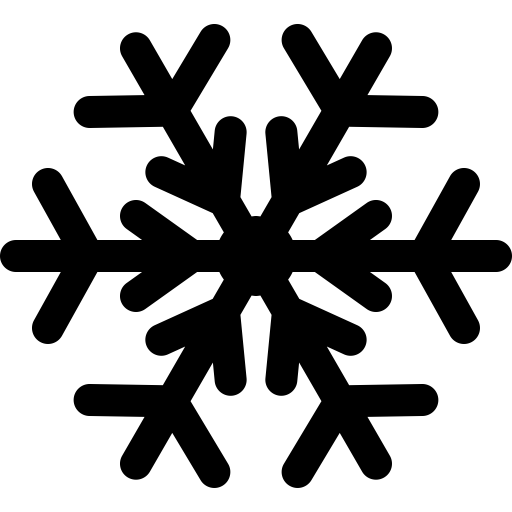 Obj. 1: Quantify past and present-day spatiotemporal dynamics of snow- and ice-scapes throughout the ABoVE Study Domain.

Obj. 2: Quantify relationships between dynamics of snow- and ice-scapes (from Obj. 1) and variations in: (a) the efficacy of moose survey methods; (b) moose hunt success rates; and (c) moose-vehicle collisions on roadways. 

Obj. 3: Quantify relationships between spatiotemporal dynamics of snow- and ice-scapes (from Obj. 1) and variation in the seasonality, duration, and safety of vehicular travel along all-season and winter (snow & ice) roads during the snow- and ice-on season. 

Obj. 4: Provide ABoVE carbon-cycle modeling groups with past, present, and future distributions of cold-region and cold-season variables (from Obj. 1).
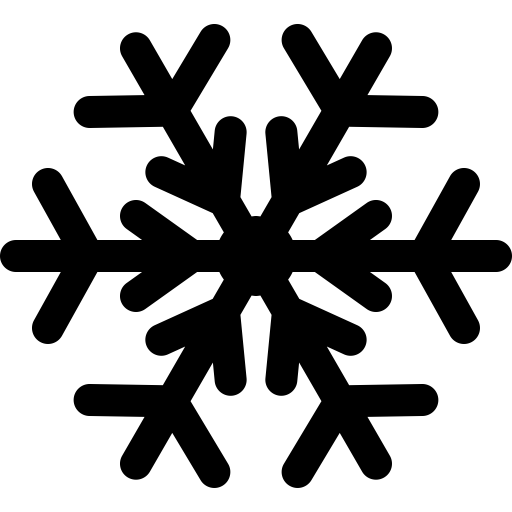 Obj. 1: Quantify past and present-day spatiotemporal dynamics of snow- and ice-scapes throughout the ABoVE Study Domain.

Obj. 2: Quantify relationships between dynamics of snow- and ice-scapes (from Obj. 1) and variations in: (a) the efficacy of moose survey methods; (b) moose hunt success rates; and (c) moose-vehicle collisions on roadways. 

Obj. 3: Quantify relationships between spatiotemporal dynamics of snow- and ice-scapes (from Obj. 1) and variation in the seasonality, duration, and safety of vehicular travel along all-season and winter (snow & ice) roads during the snow- and ice-on season. 

Obj. 4: Provide ABoVE carbon-cycle modeling groups with past, present, and future distributions of cold-region and cold-season variables (from Obj. 1).
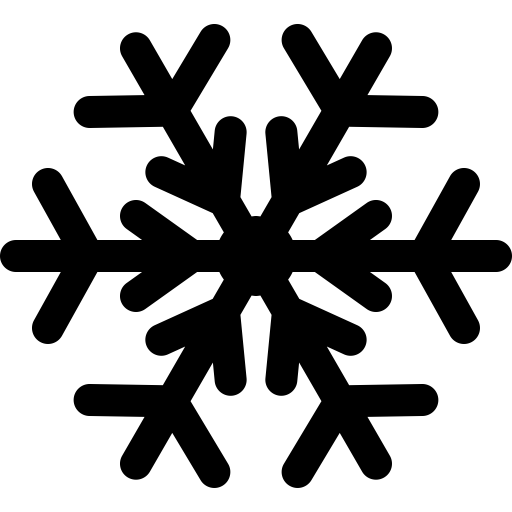 Obj. 1: Quantify past and present-day spatiotemporal dynamics of snow- and ice-scapes throughout the ABoVE Study Domain.

Obj. 2: Quantify relationships between dynamics of snow- and ice-scapes (from Obj. 1) and variations in: (a) the efficacy of moose survey methods; (b) moose hunt success rates; and (c) moose-vehicle collisions on roadways. 

Obj. 3: Quantify relationships between spatiotemporal dynamics of snow- and ice-scapes (from Obj. 1) and variation in the seasonality, duration, and safety of vehicular travel along all-season and winter (snow & ice) roads during the snow- and ice-on season. 

Obj. 4: Provide ABoVE carbon-cycle modeling groups with past, present, and future distributions of cold-region and cold-season variables (from Obj. 1).
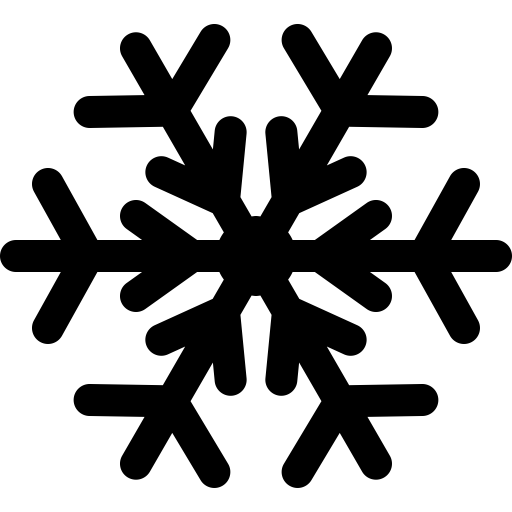 Obj. 1: Quantify past and present-day spatiotemporal dynamics of snow- and ice-scapes throughout the ABoVE Study Domain.

Obj. 2: Quantify relationships between dynamics of snow- and ice-scapes (from Obj. 1) and variations in: (a) the efficacy of moose survey methods; (b) moose hunt success rates; and (c) moose-vehicle collisions on roadways. 

Obj. 3: Quantify relationships between spatiotemporal dynamics of snow- and ice-scapes (from Obj. 1) and variation in the seasonality, duration, and safety of vehicular travel along all-season and winter (snow & ice) roads during the snow- and ice-on season. 

Obj. 4: Provide ABoVE carbon-cycle modeling groups with past, present, and future distributions of cold-region and cold-season variables (from Obj. 1).
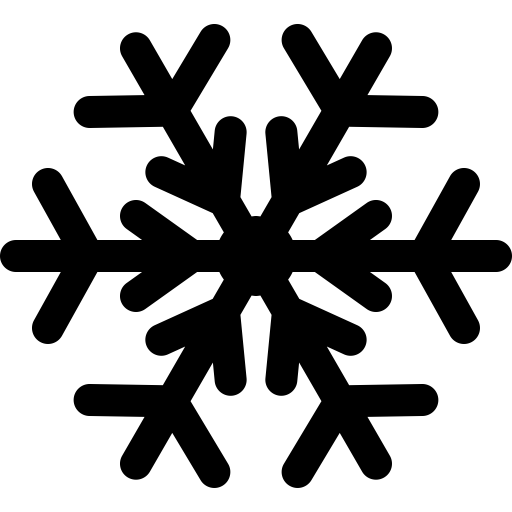 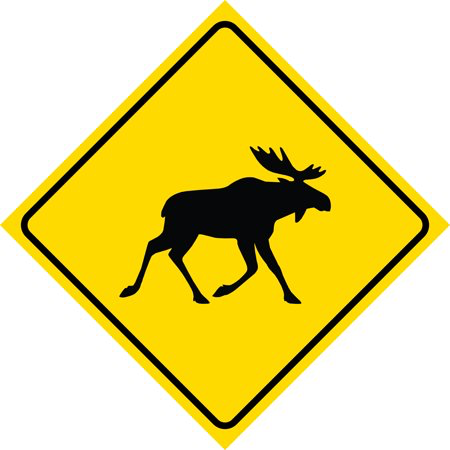 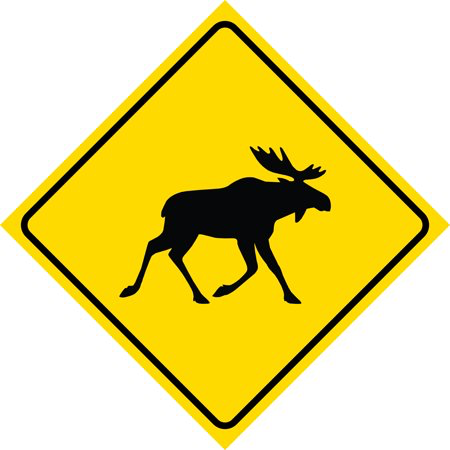 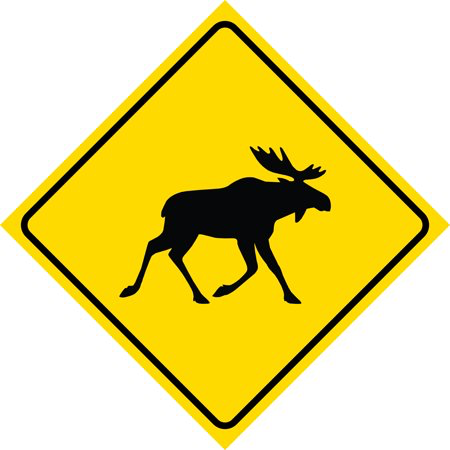 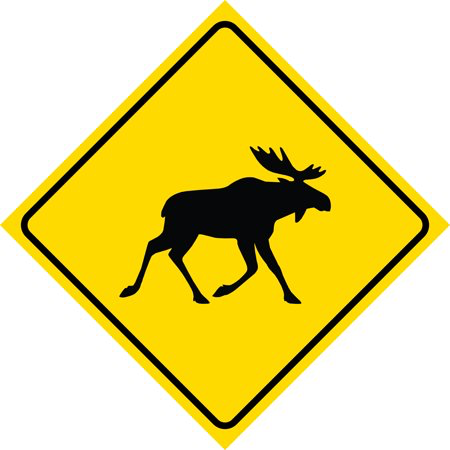 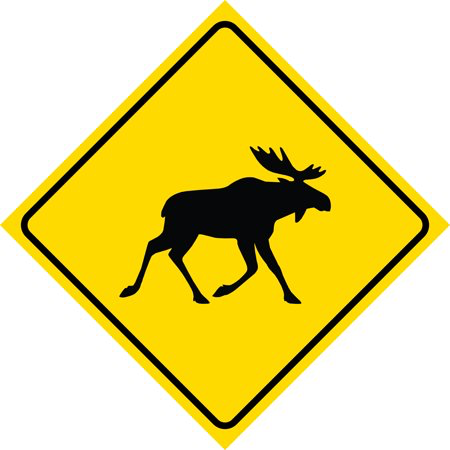 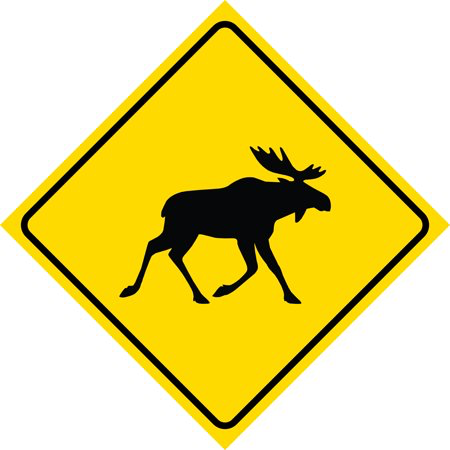 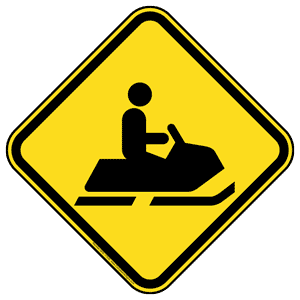 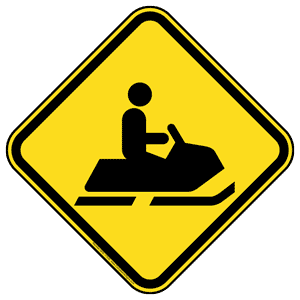 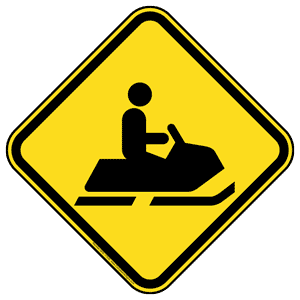 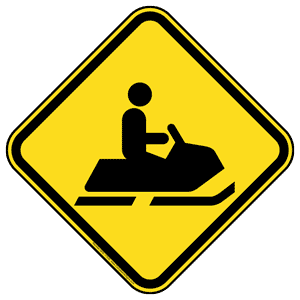 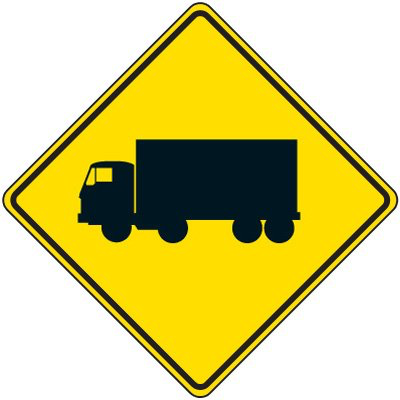 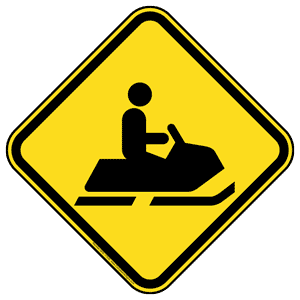 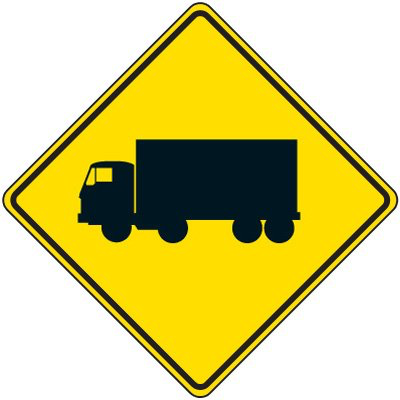 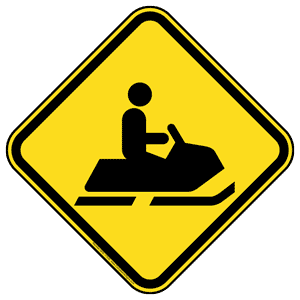 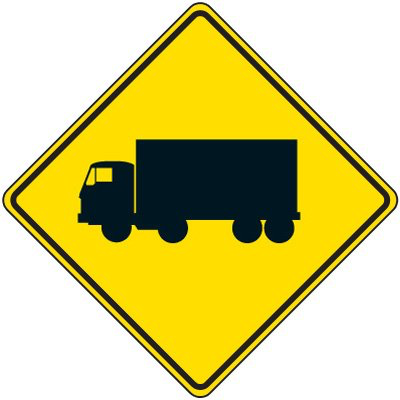 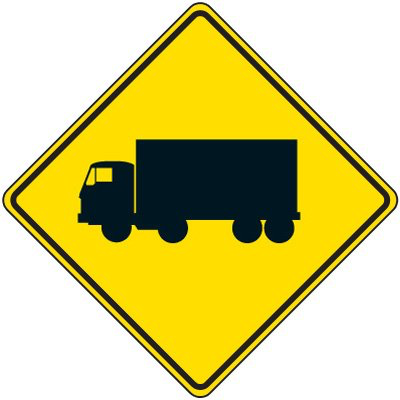 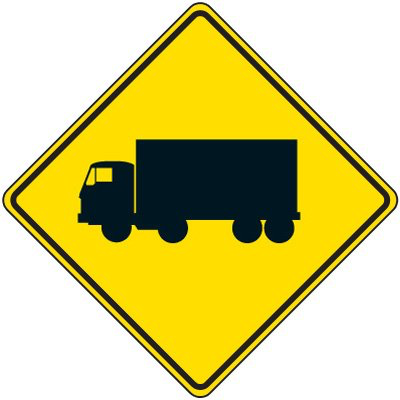 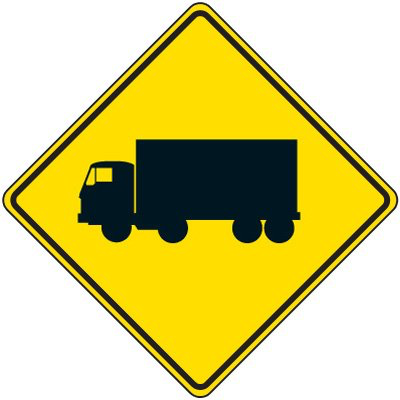 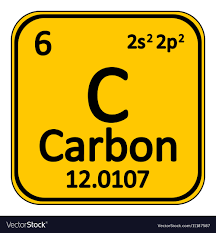 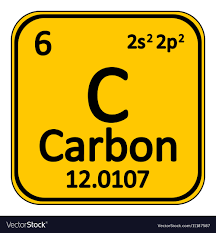 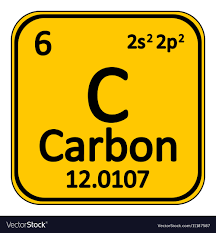 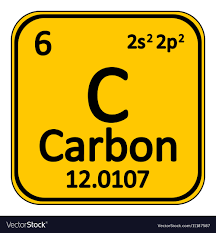 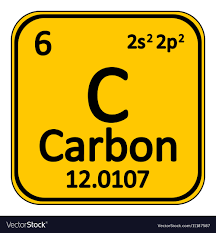 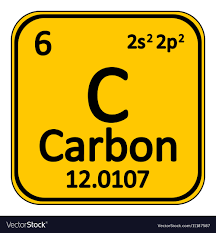 Objectives, Methods & Outcomes
Obj. 1: Quantify past and present-day spatiotemporal dynamics of snow- and ice-scapes throughout the ABoVE Study Domain.
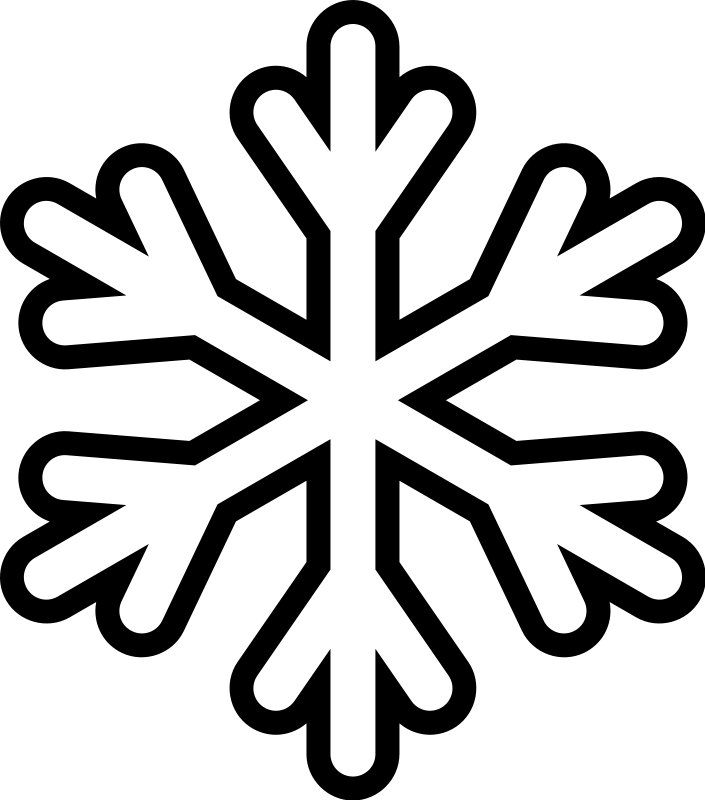 In situ observations	  Remotely sensed		   Numerical models 
						   observations
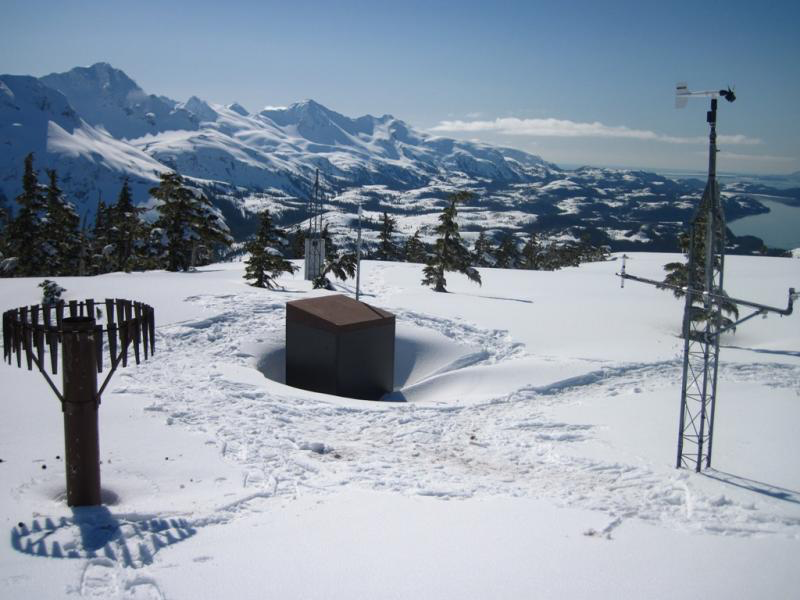 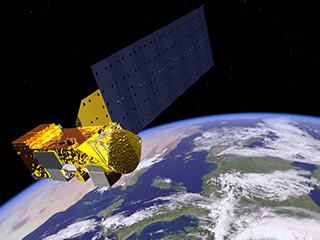 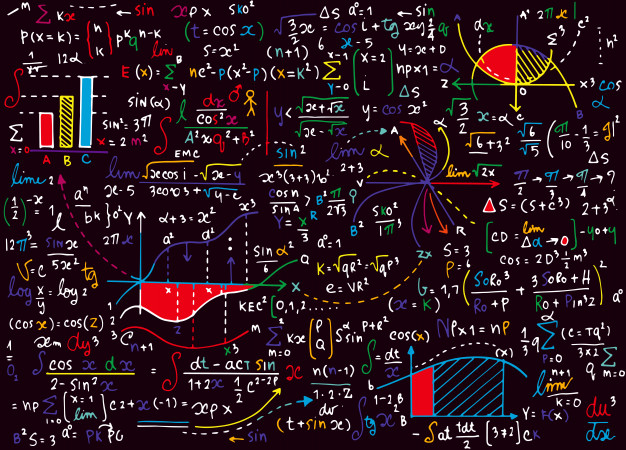 Data-Model Fusion
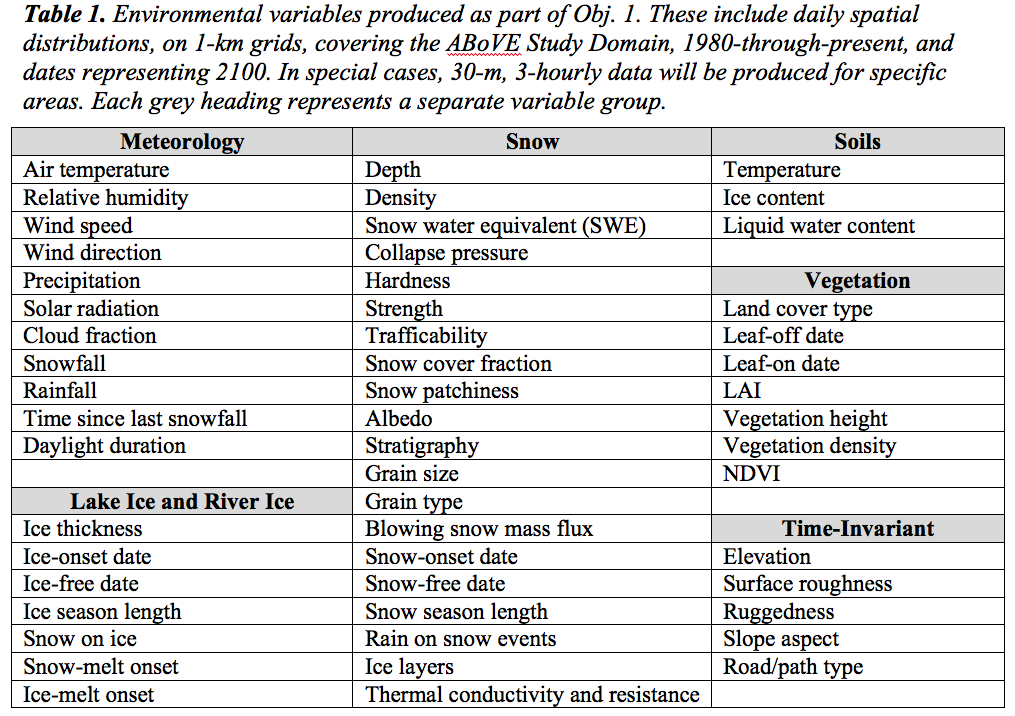 Cold-Season Environmental Variables
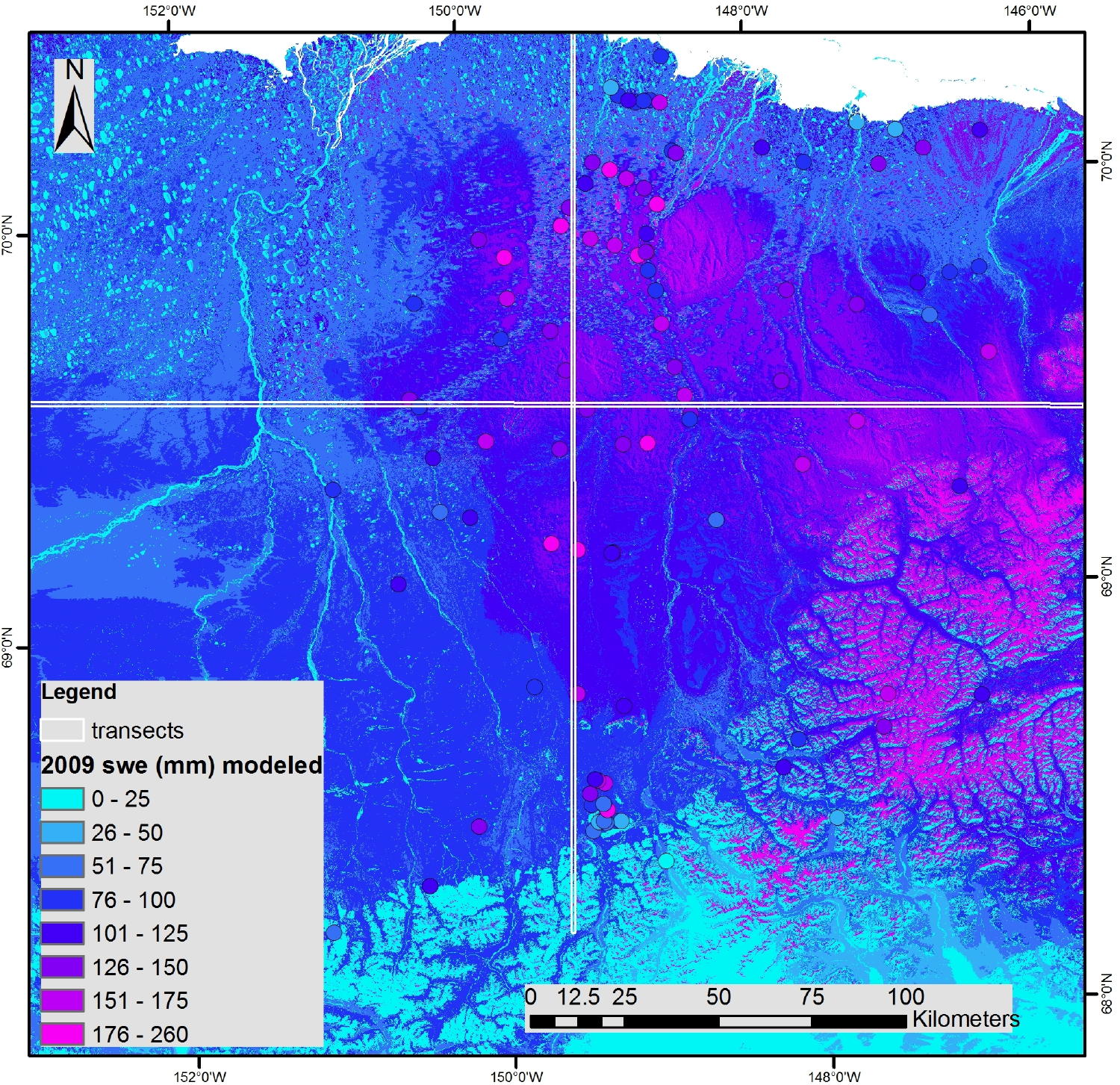 Temporal resolution:   3 hourly to daily
Temporal extent: 	     1980 - 2100
Spatial resolution:        30-m to 1-km grids
Spatial extent:               ABoVE Study Domain
3
[Speaker Notes: Circles in both panels represent observations of snow water equivalent (SWE) made on 21 April 2009.]
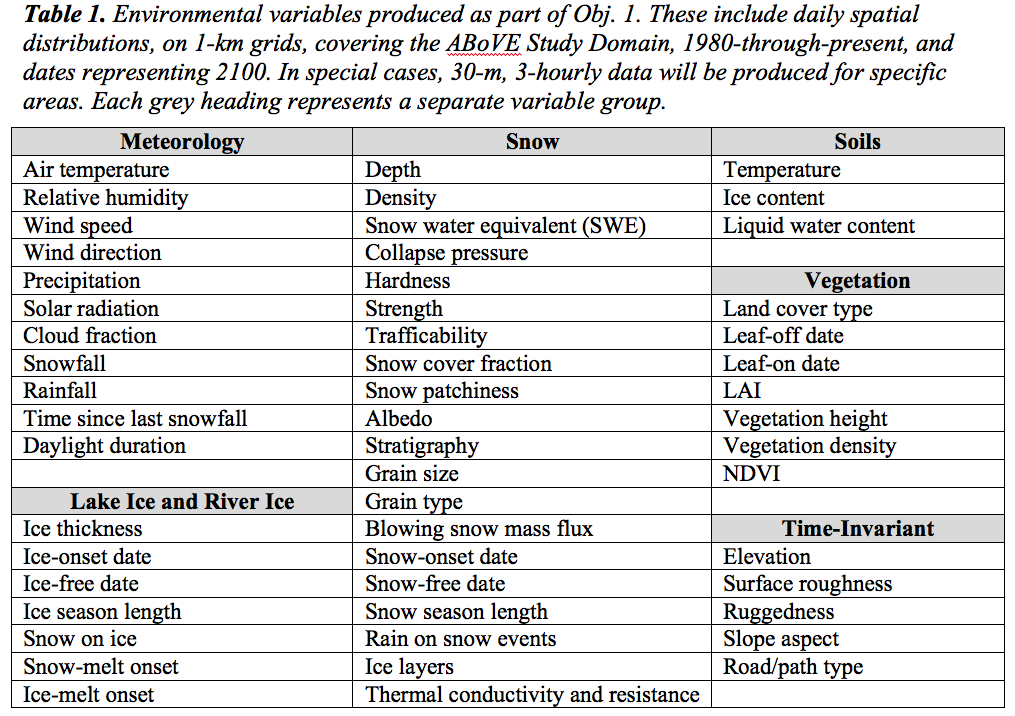 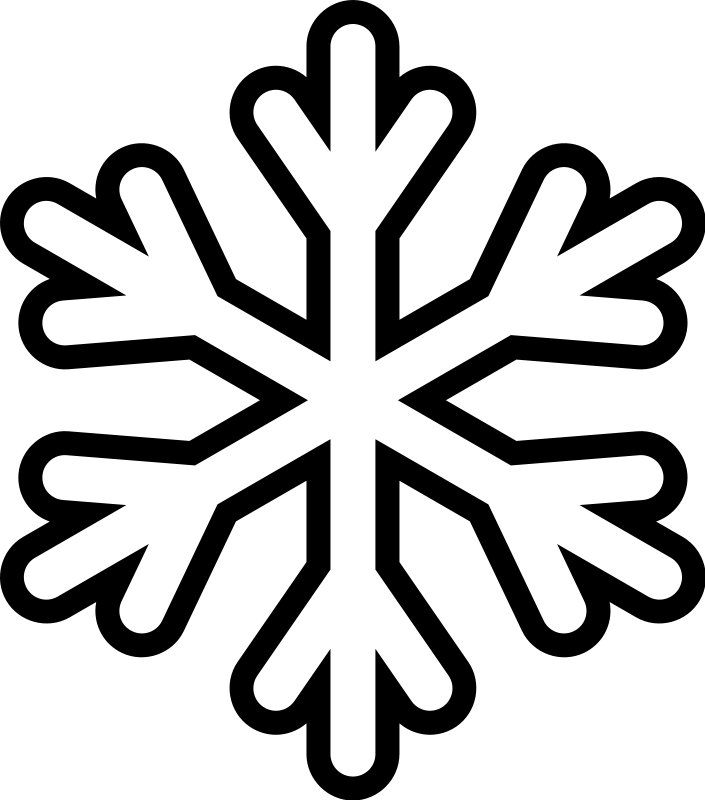 Societally-Relevant Environmental Variables          (S-REVs)  &  Other Datasets
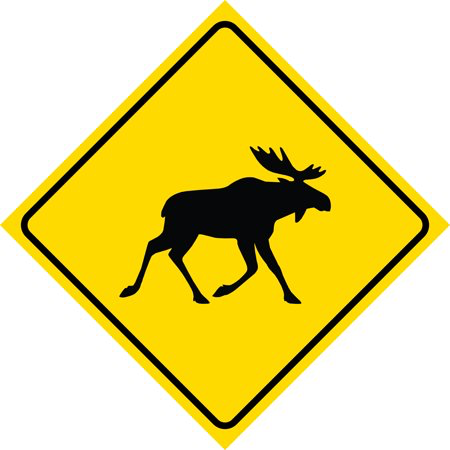 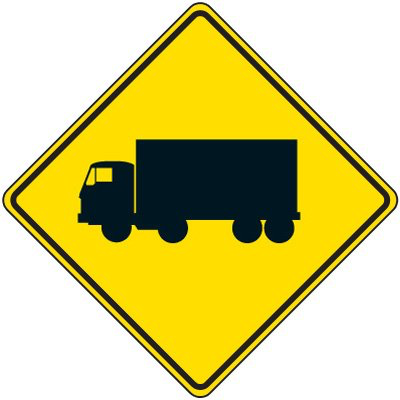 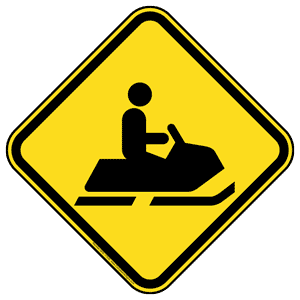 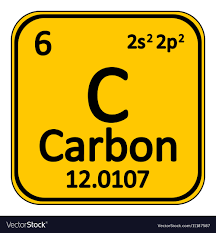 Objectives  2 – 4
4
Societally-Relevant Environmental Variables & Datasets 
(S-REVs)
Societally-Relevant Environmental Variables & Datasets 
(S-REVs)
Societally-Relevant Environmental Variables & Datasets 
(S-REVs)
Obj. 2: Quantify relationships between dynamics of snow- and ice-scapes and variations in:
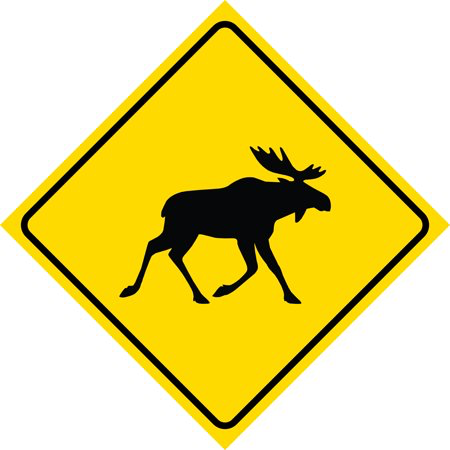 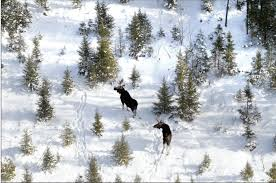 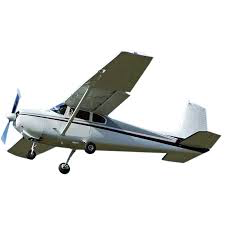 S-REV: 
Moose Survey 
Quality Index
the efficacy of 
moose survey methods
Nov. snow cover
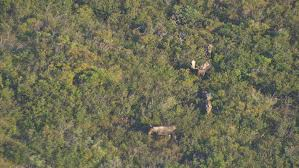 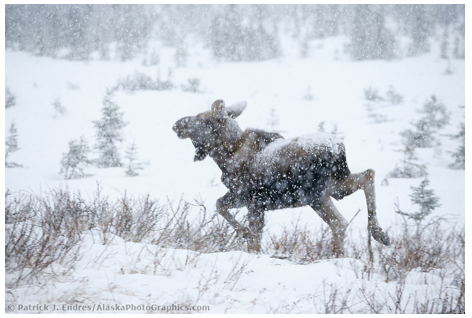 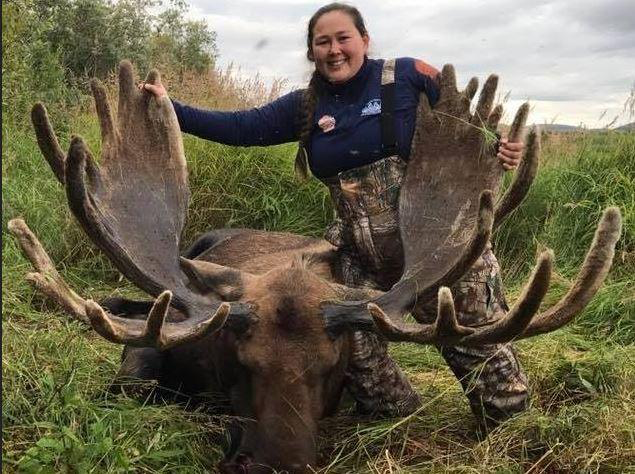 moose hunt 
     success rates
Fall snowfall
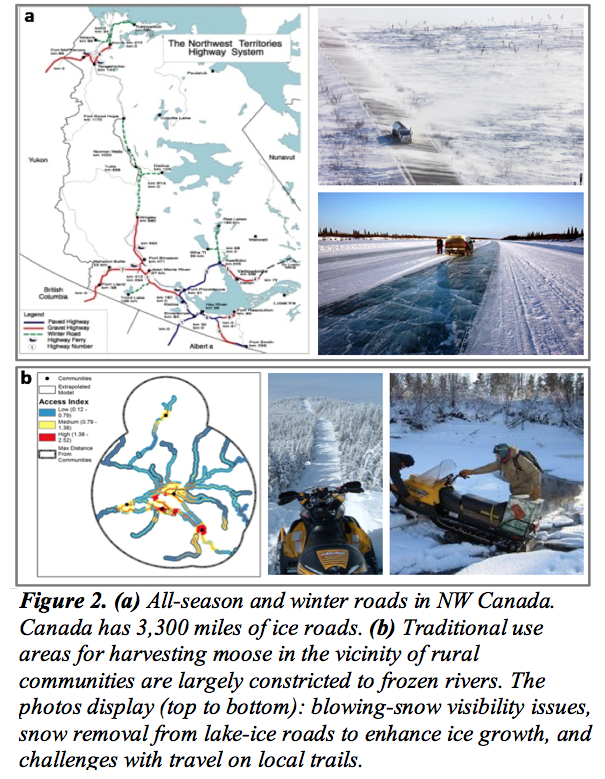 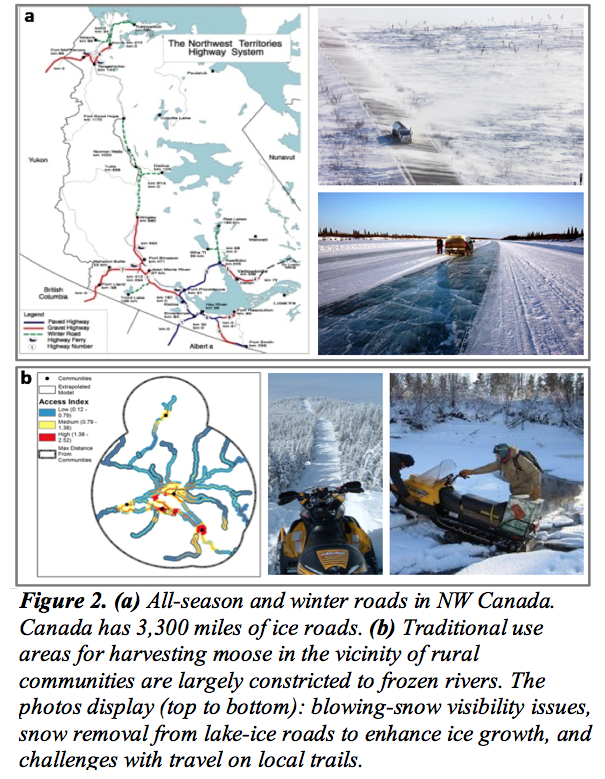 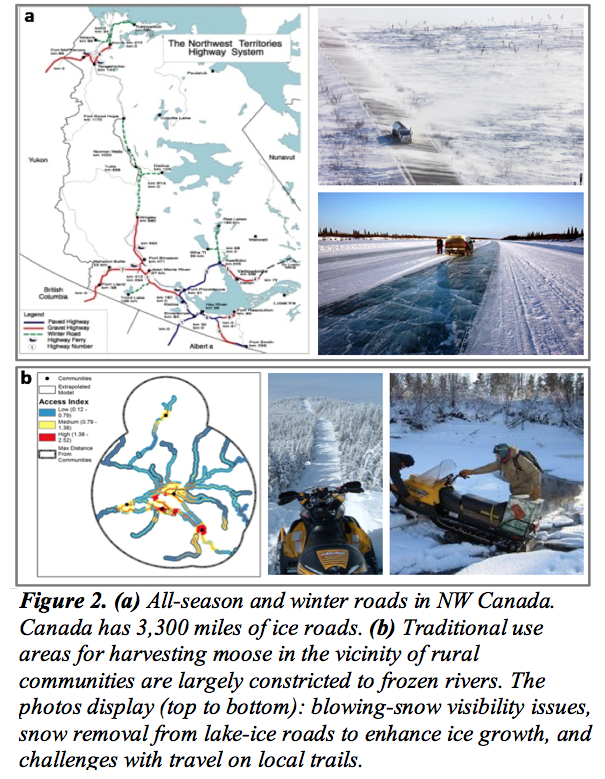 Winter transportation networks
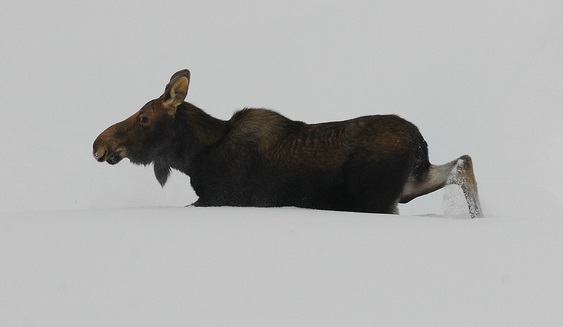 Moose Collision Risk Index
S-REV:
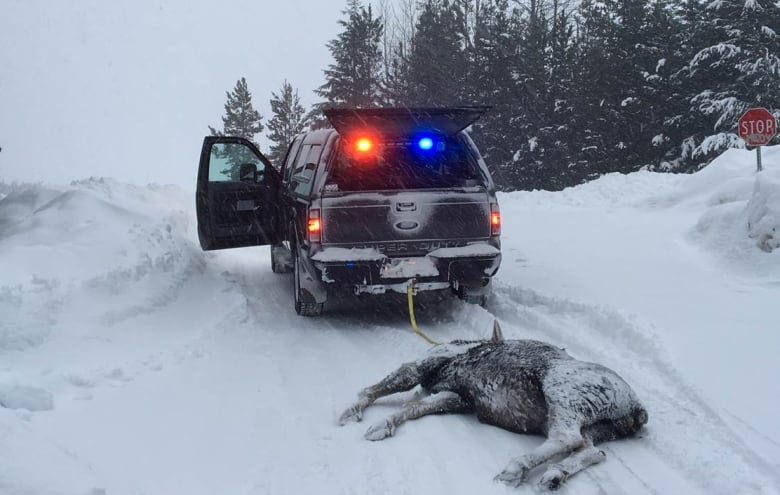 Winter transportation networks
moose-vehicle 
collisions on roadways
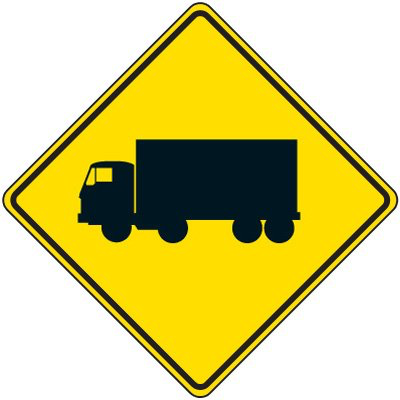 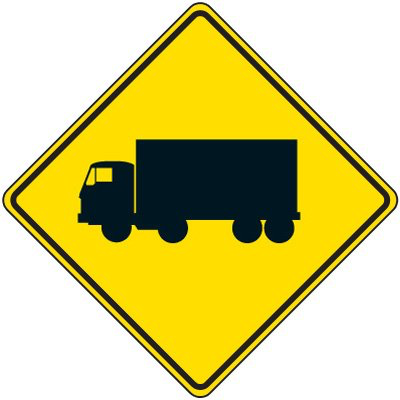 5
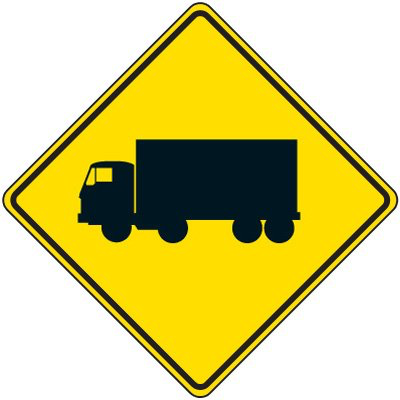 Winter snow depth
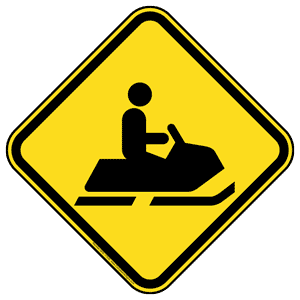 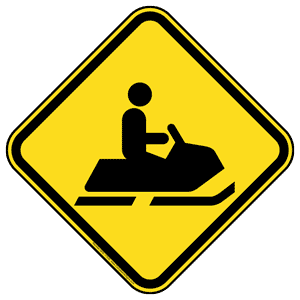 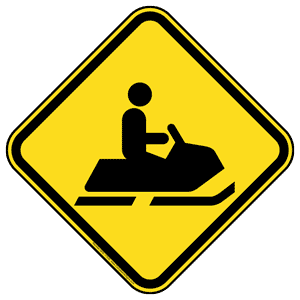 S-REVs
Road Trafficability Index (by weight class for ice roads) 
Travel Conditions Index (related to factors such as snowdrifts on roads)
Blowing Snow Visibility Index (Tabler 1979, 1984, 1994, 2003) 
Snowmachine-Travel Index (Liston and Reinking, unpublished manuscript) 
Wind Chill Index (Osczevski and Bluestein 2005)
S-REVs
Road Trafficability Index (by weight class for ice roads) 
Travel Conditions Index (related to factors such as snowdrifts on roads)
Blowing Snow Visibility Index (Tabler 1979, 1984, 1994, 2003) 
Snowmachine-Travel Index (Liston and Reinking, unpublished manuscript) 
Wind Chill Index (Osczevski and Bluestein 2005)
S-REVs
Road Trafficability Index (by weight class for ice roads) 
Travel Conditions Index (related to factors such as snowdrifts on roads)
Blowing Snow Visibility Index (Tabler 1979, 1984, 1994, 2003) 
Snowmachine-Travel Index (Liston and Reinking, unpublished manuscript) 
Wind Chill Index (Osczevski and Bluestein 2005)
S-REVs
Road Trafficability Index (by weight class for ice roads) 
Travel Conditions Index (related to factors such as snowdrifts on roads)
Blowing Snow Visibility Index (Tabler 1979, 1984, 1994, 2003) 
Snowmachine-Travel Index (Liston and Reinking, unpublished manuscript) 
Wind Chill Index (Osczevski and Bluestein 2005)
S-REVs
Road Trafficability Index (by weight class for ice roads) 
Travel Conditions Index (related to factors such as snowdrifts on roads)
Blowing Snow Visibility Index (Tabler 1979, 1984, 1994, 2003) 
Snowmachine-Travel Index (Liston and Reinking, unpublished manuscript) 
Wind Chill Index (Osczevski and Bluestein 2005)
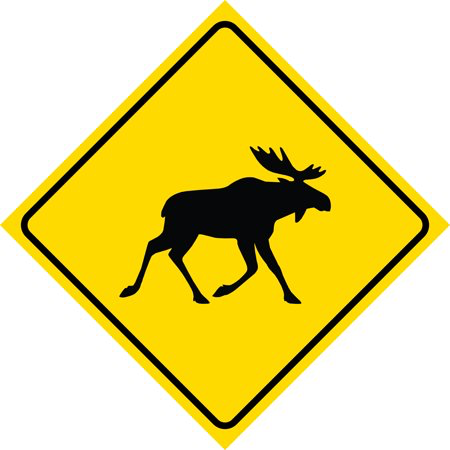 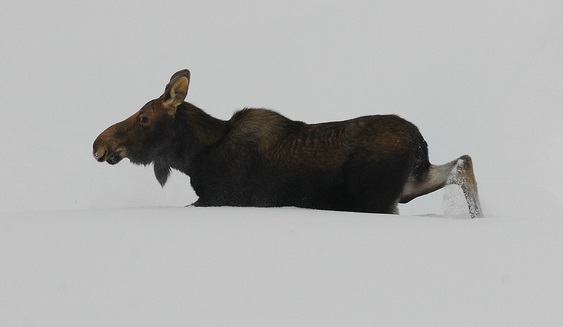 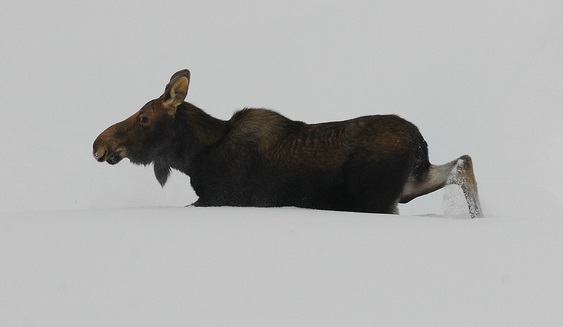 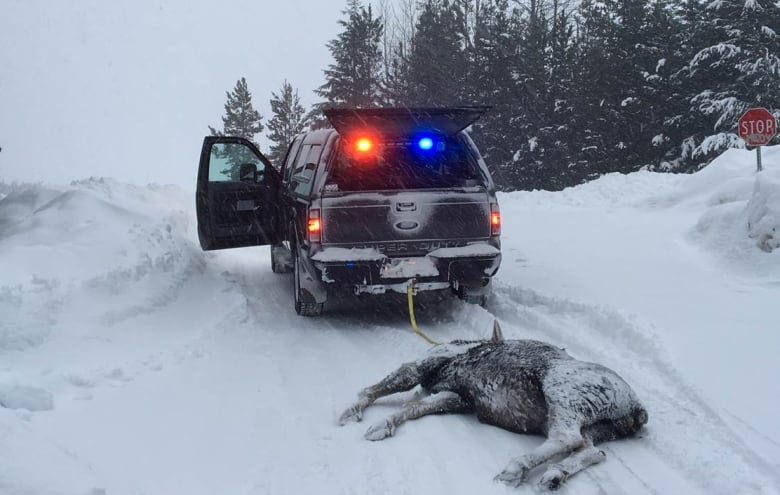 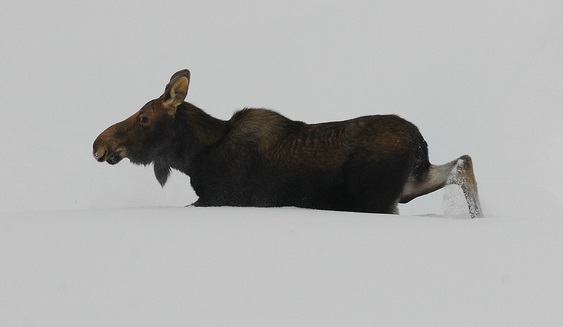 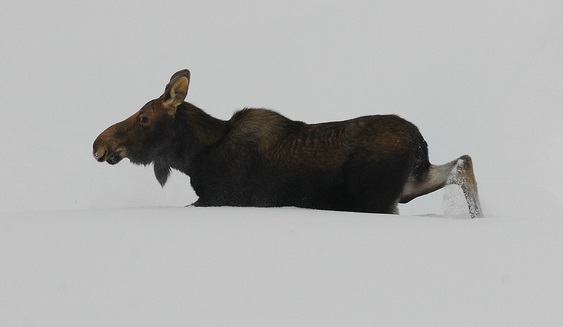 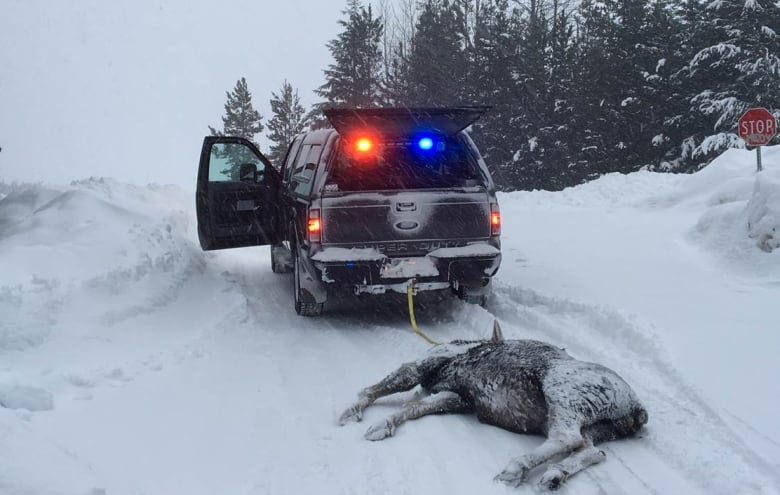 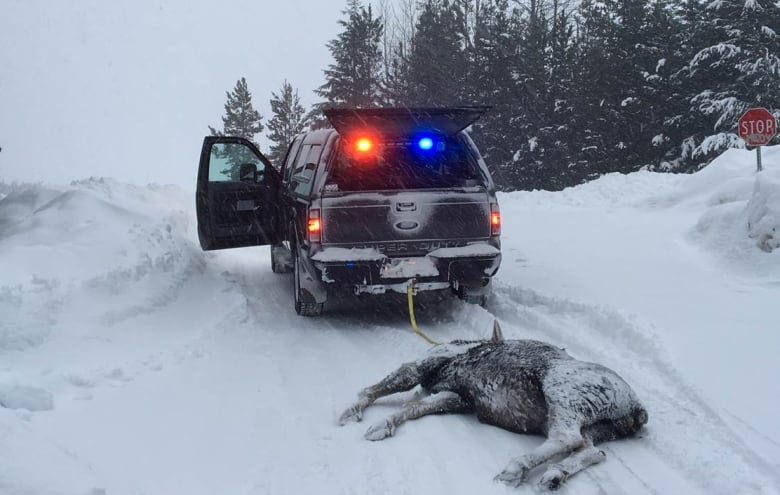 Ungulates avoid deep snow 
(Dailey & Hobbs 1989, Mahoney et al. 2018)
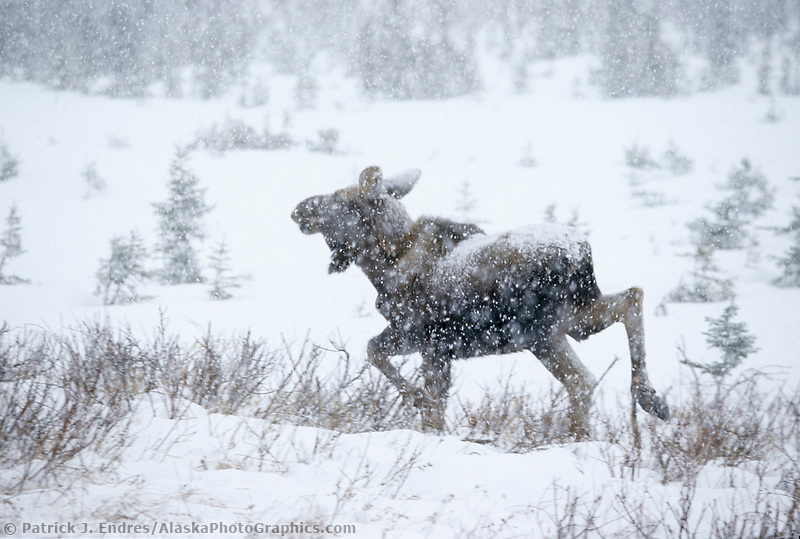 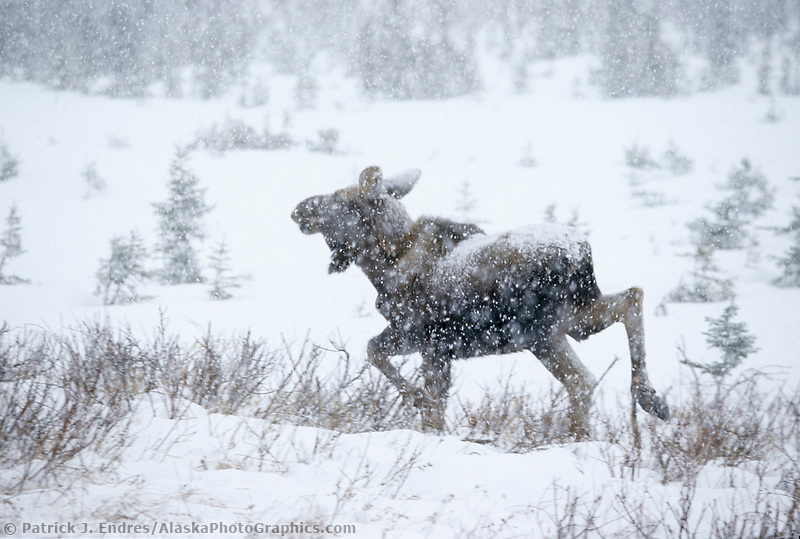 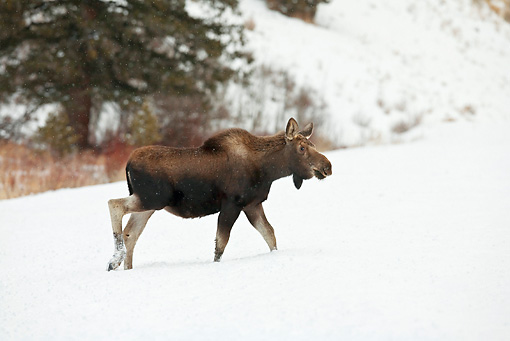 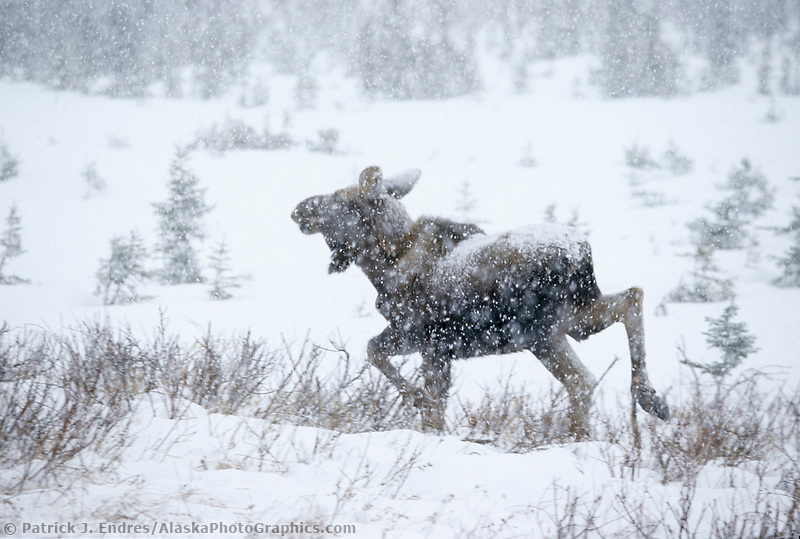 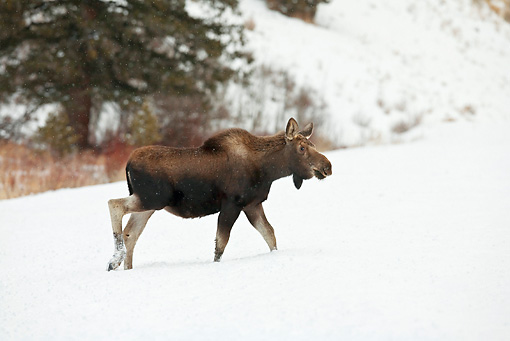 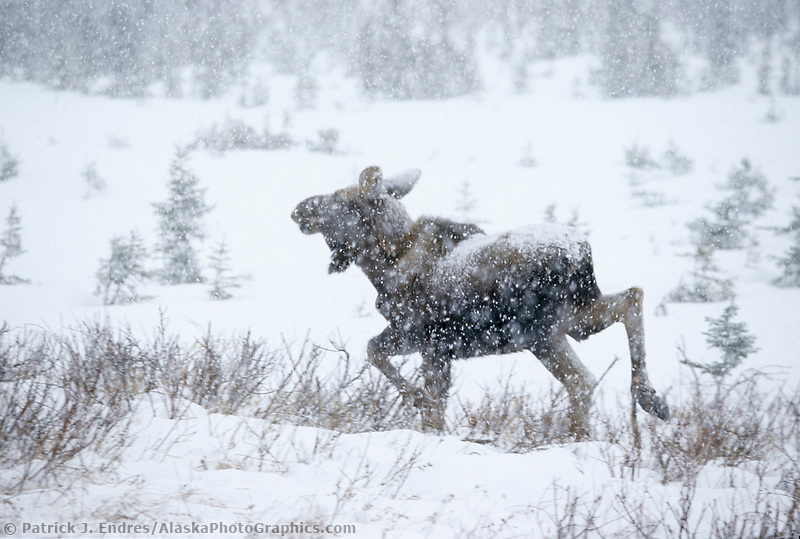 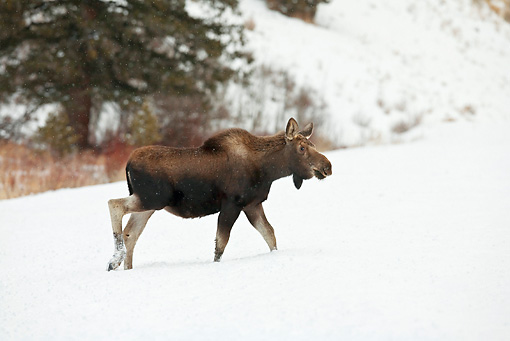 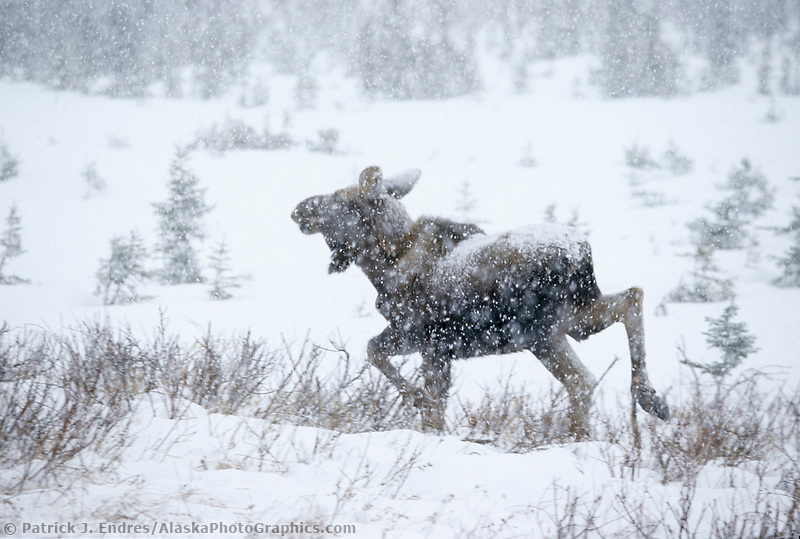 Obj. 3:   Quantify relationships between spatiotemporal dynamics of snow- and ice-scapes and variation in the seasonality, duration, and safety of travel along roads and trails during the snow- and ice-on season.
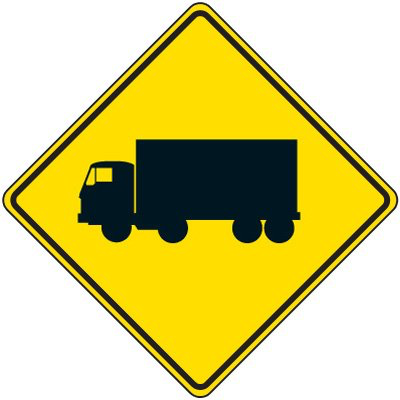 S-REVs: 


Road Trafficability Index 
(by weight class for ice roads) 

Travel Conditions Index 
(ie. snowdrifts on roads)

Blowing Snow Visibility Index 
(Tabler 1979, 1984, 1994, 2003) 

Snowmachine-Travel Index 
(Liston and Reinking, unpublished manuscript) 

Wind Chill Index 
(Osczevski and Bluestein 2005)
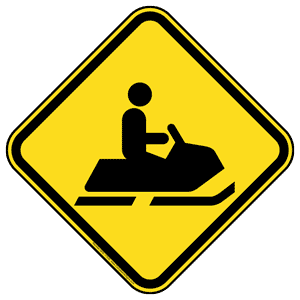 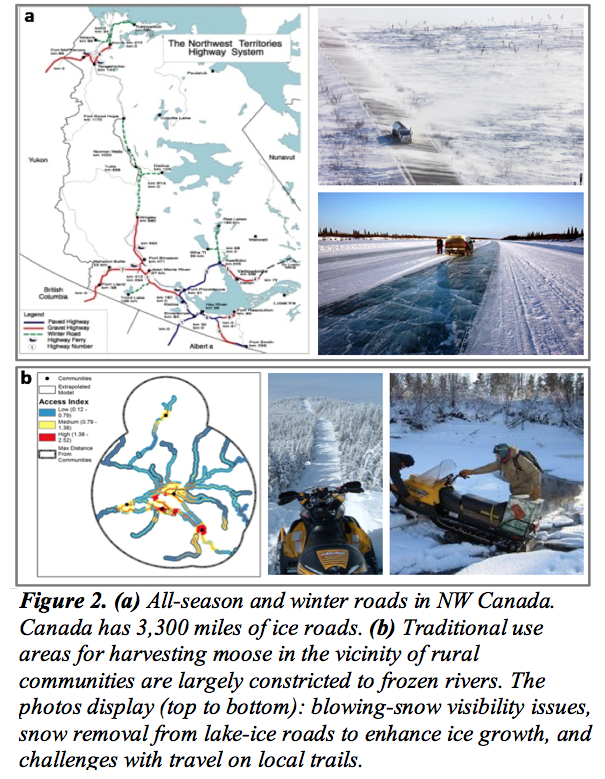 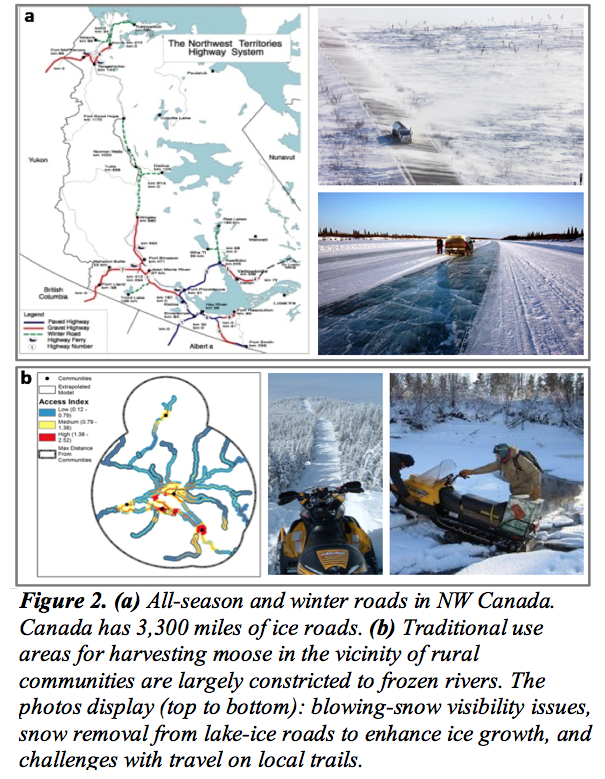 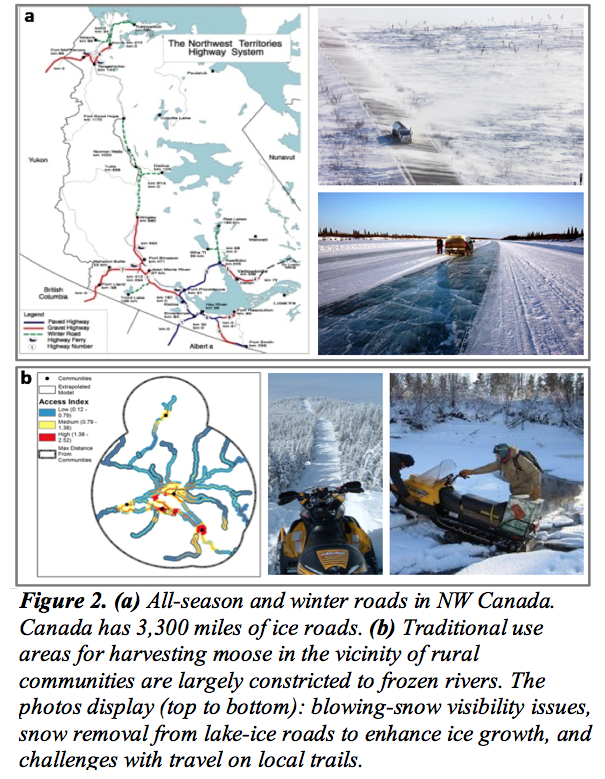 Winter transportation networks
Winter transportation networks
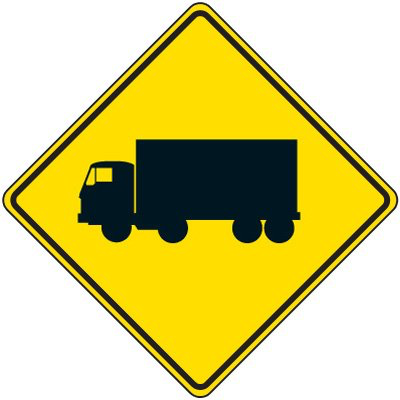 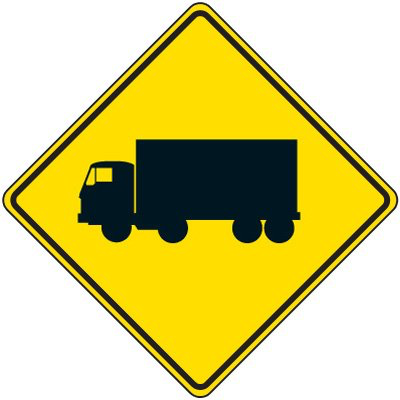 6
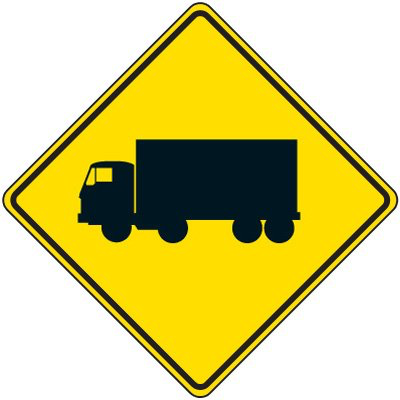 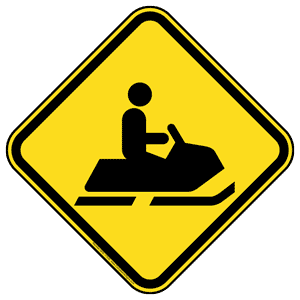 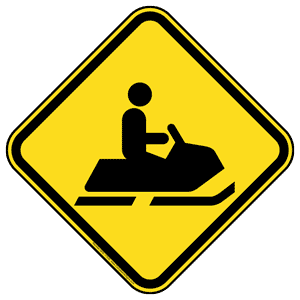 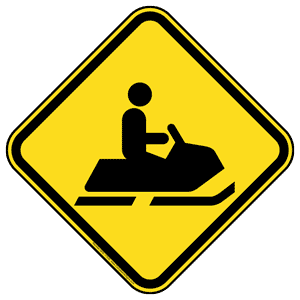 S-REVs
Road Trafficability Index (by weight class for ice roads) 
Travel Conditions Index (related to factors such as snowdrifts on roads)
Blowing Snow Visibility Index (Tabler 1979, 1984, 1994, 2003) 
Snowmachine-Travel Index (Liston and Reinking, unpublished manuscript) 
Wind Chill Index (Osczevski and Bluestein 2005)
S-REVs
Road Trafficability Index (by weight class for ice roads) 
Travel Conditions Index (related to factors such as snowdrifts on roads)
Blowing Snow Visibility Index (Tabler 1979, 1984, 1994, 2003) 
Snowmachine-Travel Index (Liston and Reinking, unpublished manuscript) 
Wind Chill Index (Osczevski and Bluestein 2005)
S-REVs
Road Trafficability Index (by weight class for ice roads) 
Travel Conditions Index (related to factors such as snowdrifts on roads)
Blowing Snow Visibility Index (Tabler 1979, 1984, 1994, 2003) 
Snowmachine-Travel Index (Liston and Reinking, unpublished manuscript) 
Wind Chill Index (Osczevski and Bluestein 2005)
S-REVs
Road Trafficability Index (by weight class for ice roads) 
Travel Conditions Index (related to factors such as snowdrifts on roads)
Blowing Snow Visibility Index (Tabler 1979, 1984, 1994, 2003) 
Snowmachine-Travel Index (Liston and Reinking, unpublished manuscript) 
Wind Chill Index (Osczevski and Bluestein 2005)
S-REVs
Road Trafficability Index (by weight class for ice roads) 
Travel Conditions Index (related to factors such as snowdrifts on roads)
Blowing Snow Visibility Index (Tabler 1979, 1984, 1994, 2003) 
Snowmachine-Travel Index (Liston and Reinking, unpublished manuscript) 
Wind Chill Index (Osczevski and Bluestein 2005)
Obj. 4: Provide ABoVE carbon-cycle modeling groups with past, present, and future distributions of cold-region and cold-season variables.
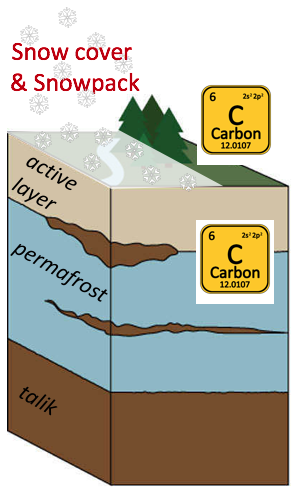 snow-cover fraction
snow depth 
snow density
ground surface temperature
soil temperature (10-cm increments down to 60 cm) 
snow layer-specific thermal conductivity
snowpack thermal resistance
7